KiCadでIoT電子工作をはじめよう補足資料
At Kansai Open Forum 2017
Tokita Hiroshi <tokita.hiroshi@gmail.com>
モジュールを使う簡易シールド基板の作成
準備
テンプレートC:\Program Files\KiCad\share\kicad\template\Arduino_As_Uno_R3を適当な場所にコピーする。
「テンプレートから新規プロジェクトを作成」が上手く行かない場合があるので
テンプレートの回路
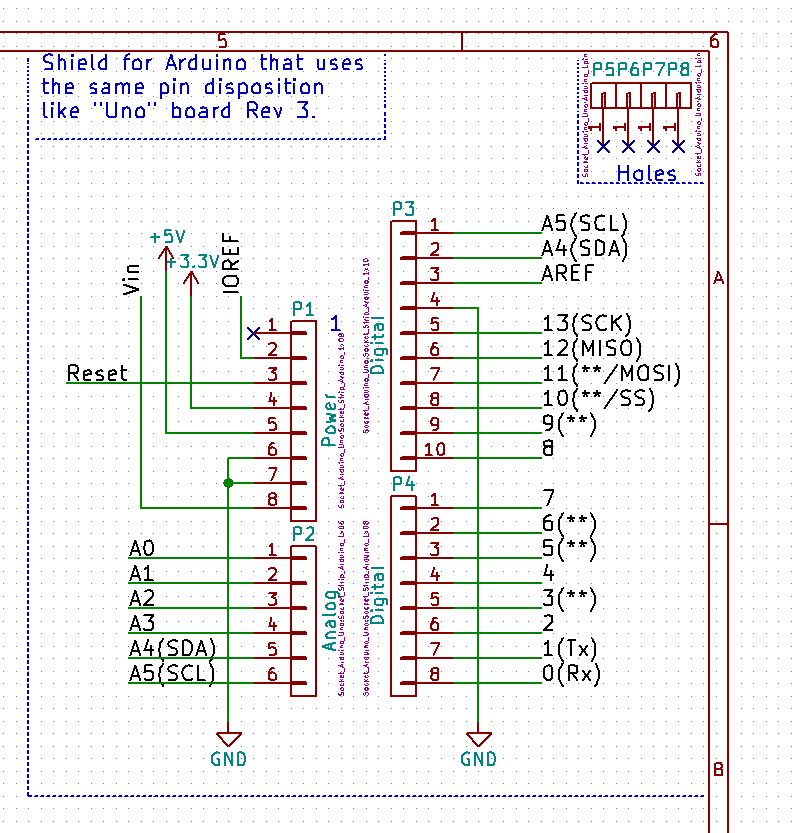 最低限のコネクタの配線がされた回路が入っている。
ERCを実行すると未接続やPWR_FLAG関連のエラーが出る。
+5V, +3.3V, GNDの電源シンボルにはPWR_FLAGを付ける
未使用の配線には、未接続マークを付ける
テンプレートにコネクタを追加
https://www.adafruit.com/product/466をI2Cで接続する簡易シールドを作る
6ピンのピンヘッダを配置する
配線を描いても良いが、接続する端子名(ネット名)を書いてしまった方がスッキリする
誤字があると接続されないので注意
未接続端子には未接続シンボルを
CvPCBでPin_Headers:Pin_Header_Straight_1x06_Pitch2.54mmを割り当てる
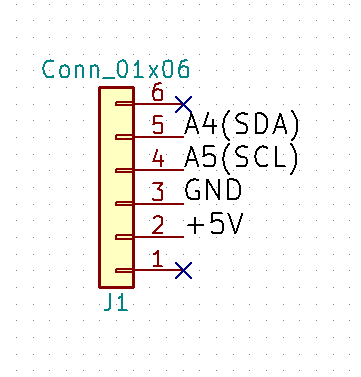 テンプレートの基板
テンプレートの回路に対応した、ピンヘッダとネジ穴のみの基板が設定されている。
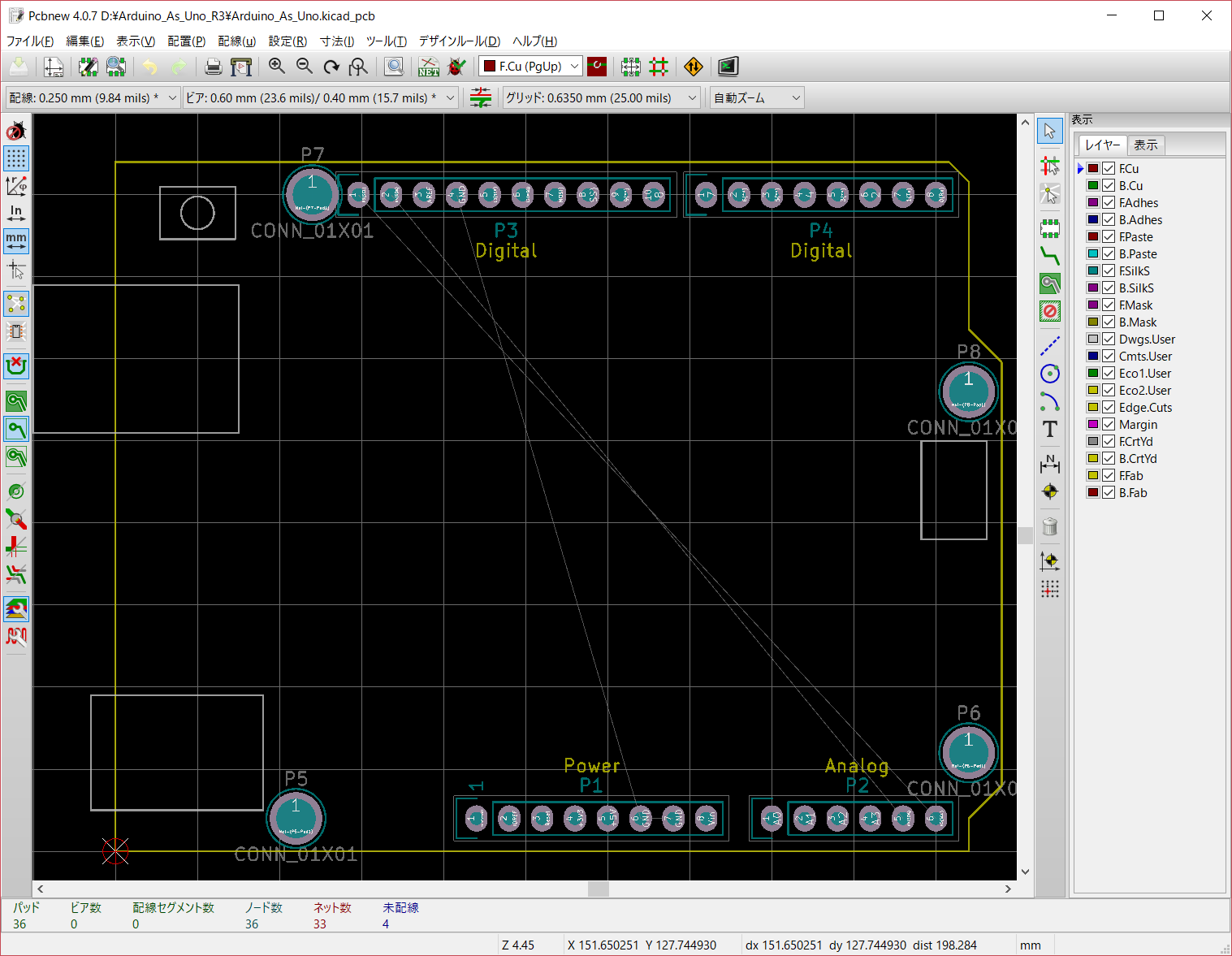 基板にコネクタと配線を追加
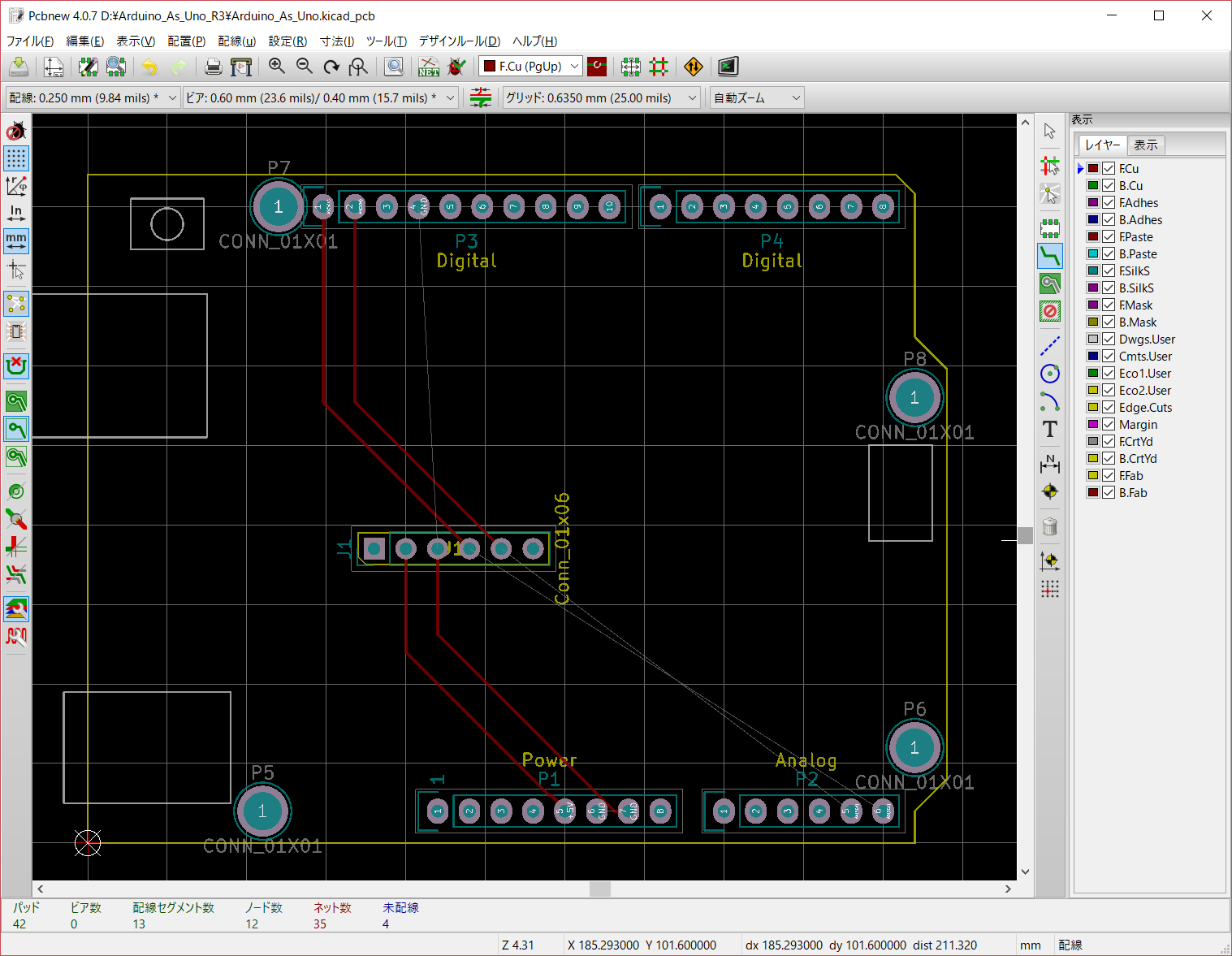 ネットリストを読み込んで、コネクタの追加を基板に反映する。
コネクタを適当な位置に配置しなおす
配線を行う
2つ以上のピンが出ているネット(GND)があるが、これは配線しなくても問題ない。
PulseViewの使い方
ロジアナを認識させる
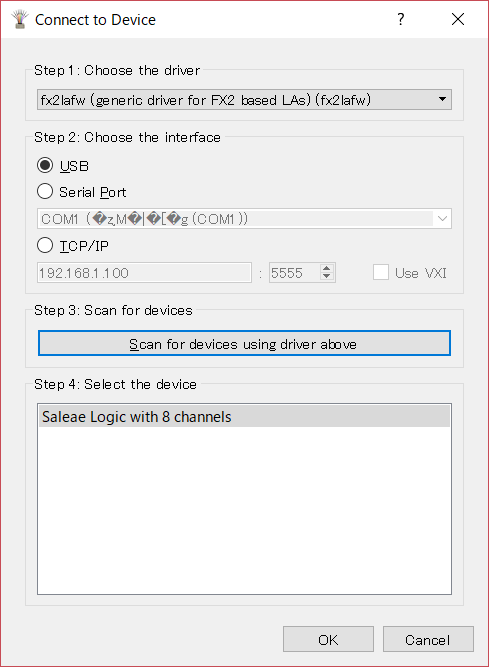 赤丸部をクリックすると、デバイスへ接続するダイアログが表示される。
ここでfx2lafwを選択し、[Scan for…]を実行する。
認識されるとダイアログ下部に表示される
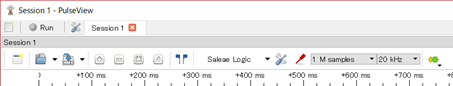 接続する
ロジアナ側のGNDと対象の回路のGNDを接続する
ロジアナの端子を計測したい測定点につなぐ
ICの足をつかむような場合はクリップ付きのケーブルを使う
サンプリングの設定
サンプリング周波数とサンプル数を設定する。
計測しようとしている信号の周波数よりも2倍以上高い周波数にする
現象が確認できる程度のサンプル数(時間)にすること
接続しないプローブは対象から外す
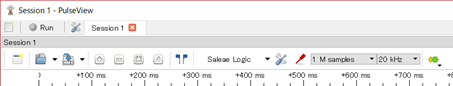 サンプル数、周波数設定
プローブ選択
プロトコル解析の設定
1. のアイコンをクリックすると、プロトコルの一覧が表示されるので、解析したいプロトコルを選択する。
2. にプロトコルが表示されるので、これをクリックすると詳細設定のダイアログが表示される。
ダイアログで、対象のChを選択し、パラメータを設定する
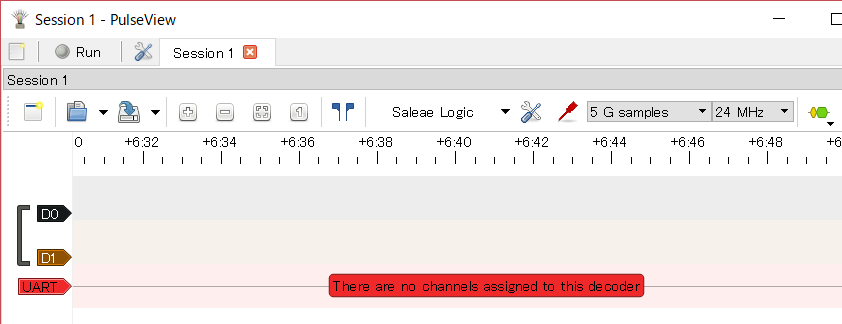 1.
2.
計測する
Runを押すと、計測が開始される。
図はUARTで文字列の送信を解析した場合の表示。“Hello, Arduino.”という文字が送信されているのが見える
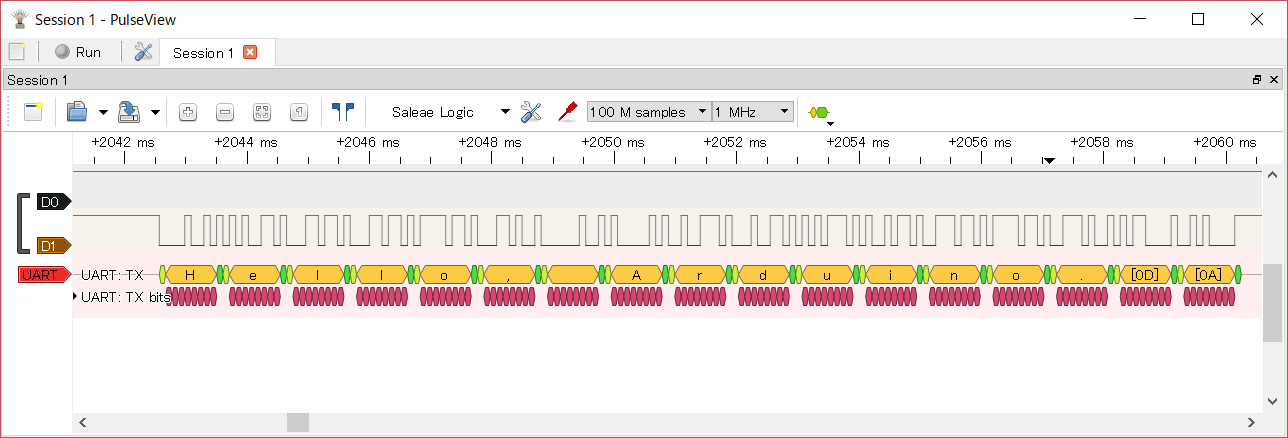